PHL424: Nuclear and Particle Physics
Lectures: Hans-Jürgen Wollersheim

office: 360          phone: 0188 1242294
e-mail: h.j.wollersheim@gsi.de
Wednesday         9:55 – 10:45
Thursday          10:50 – 11:40
Friday               11:45 – 12:35
Friday(T)            8:00 –   8:50
Tutor: Kanhaiya Jha (kanhaiya.jha@iitrpr.ac.in )
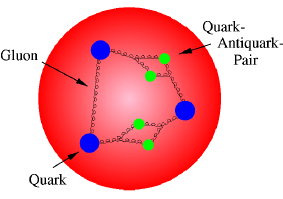 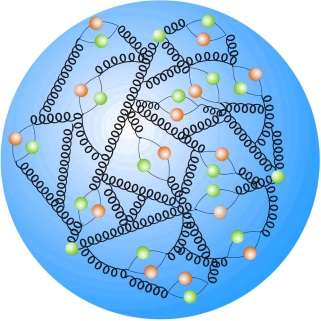 The proton does not only consist of three quarks (blue) being held together by gluons (springs), but is a sizzling place of gluons and pairs of quarks and antiquarks (green) interacting with each other.
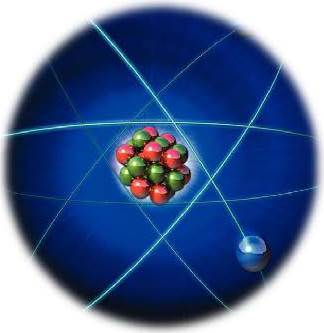 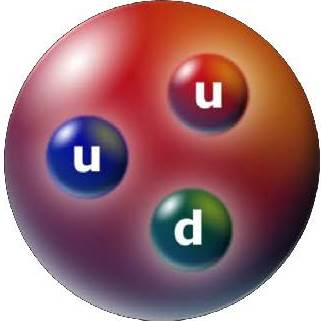 Tentative outline of Particle Physics
Introduction
      100 years of particle physics
Basic Concepts
       Forces of nature
       Standard model chart
       Lepton and Baryon numbers
       Units and dimensions
       Cross section and decay rates
Feynman Diagrams
       exchange of photons
       exchange of massive bosons
       Yukawa potential
       Weak, electromagnetic, strong interaction
Leptons
       Weak interaction (beta decay)
        Electron, muon, tau
        Tau decay
        Lepton conservation
Quarks
       Example of baryons and meson
       Quark number conservation
       Isospin
       Color a new quantum number
Summary & Open Questions
Beyond the Standard Model
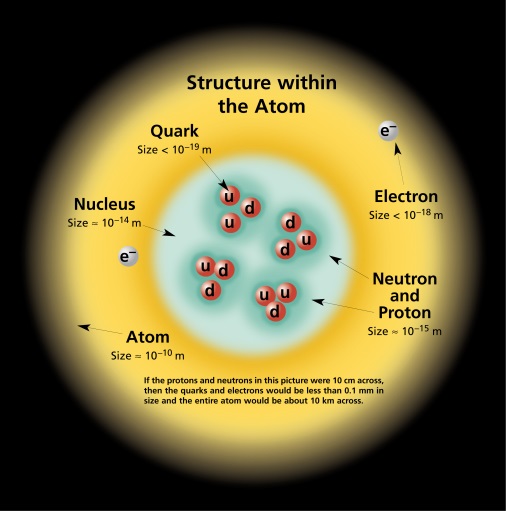 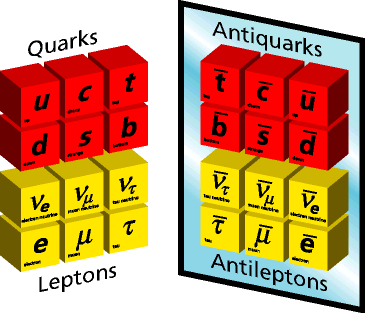 Literature
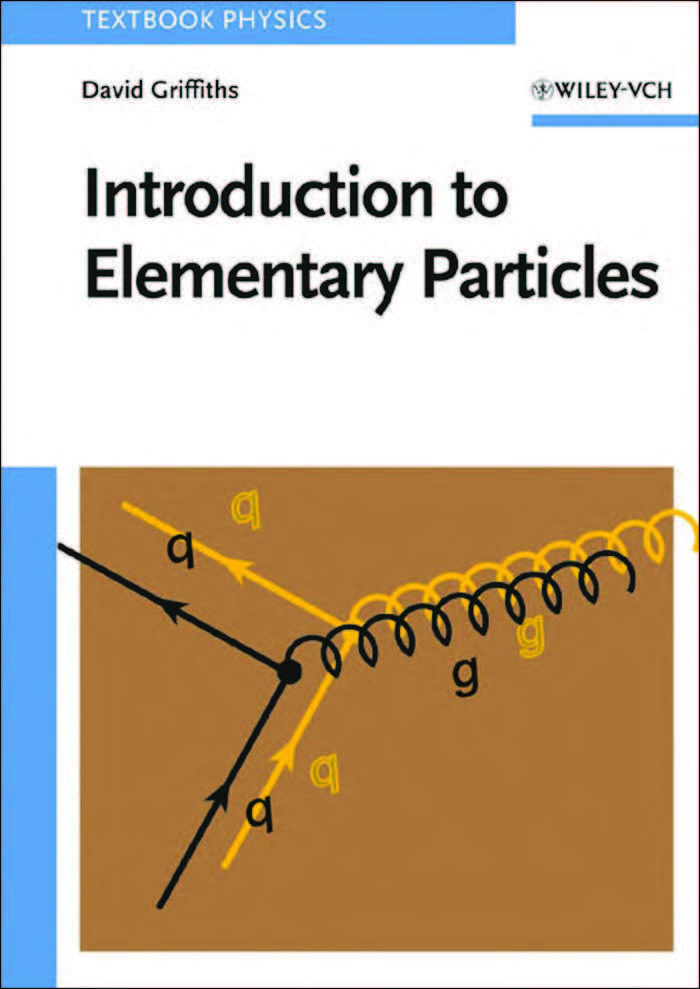 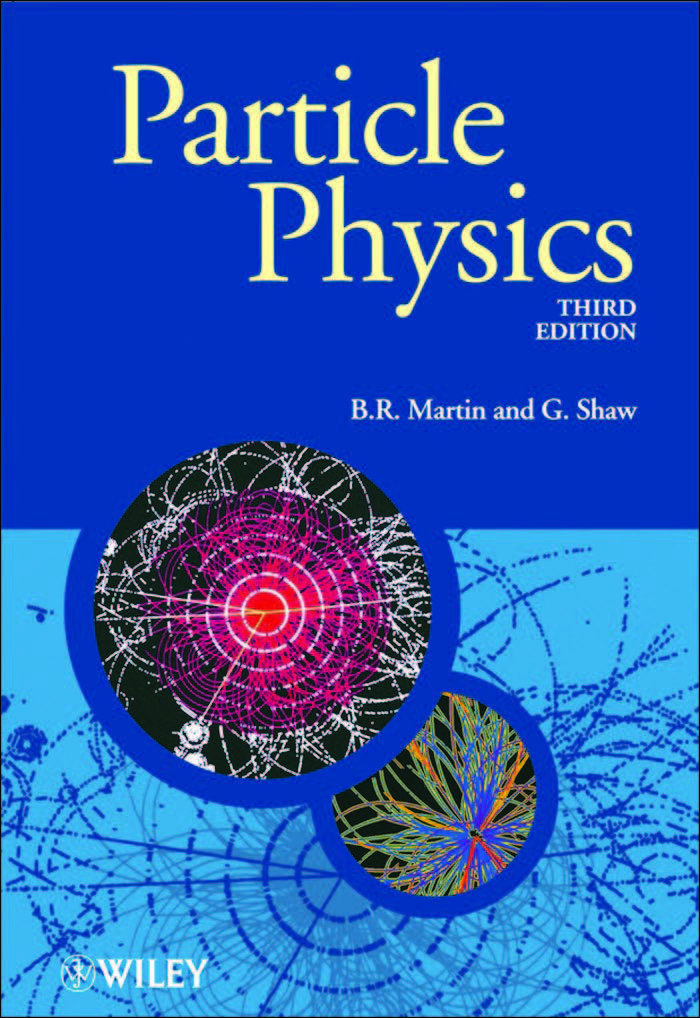 Recommended Textbook
Particle Physics
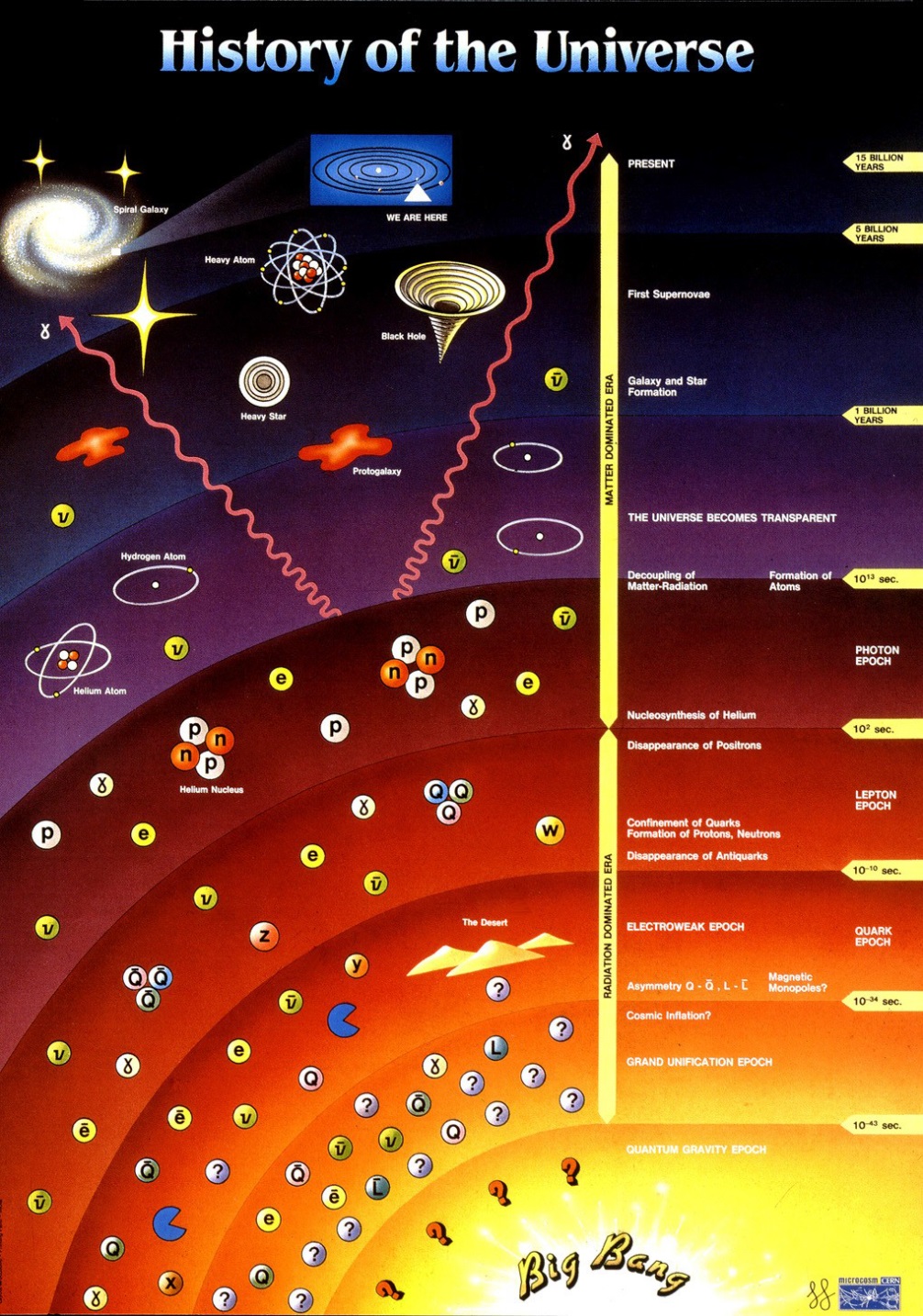 era of gravitation
era of particle physics
100 years of particle physics
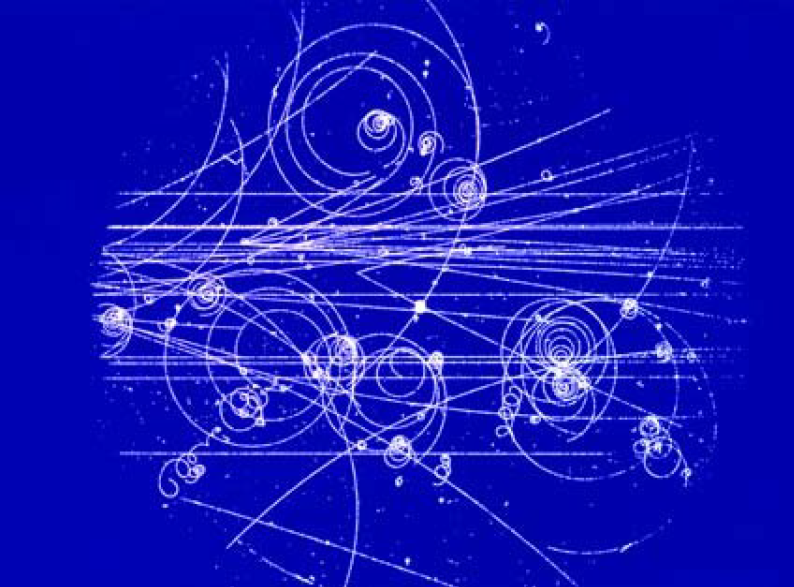 Corpuscular Theory of Light
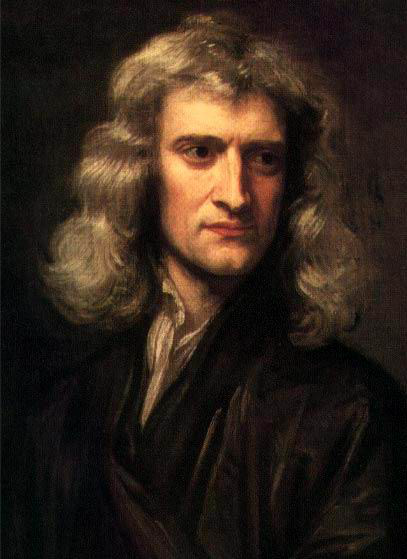 Light consist out of particles (Newton)
Light is a wave (Huygens)
Mainly because of Newton’s prestige, the corpuscle theory was widely accepted (more than 100 years)

 Failing to describe interference, diffraction, and polarization (e.g. Fresnel) corpuscle theory was abandoned for Huygens wave theory

 Wave theory strongly supported by Maxwell equations and by H. Hertz experiments

 Until in the early 20th century …
Isaac Newton
1643-1727
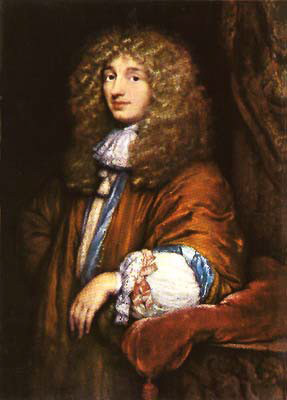 Christiaan Huygens
1629-1695
Photoelectric Effect
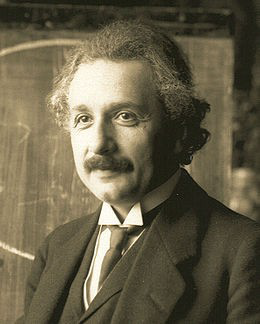 Observation: 1836 Becquerel
      Metal absorbs light and emits electrons →
      Maximum energy of electrons independent on intensity 
      (number of photons)

 Interpretation: 1905 Einstein (Nobel prize 1921)
      Light consists of particles (photons) with quantized energy
Albert Einstein
1879-1955
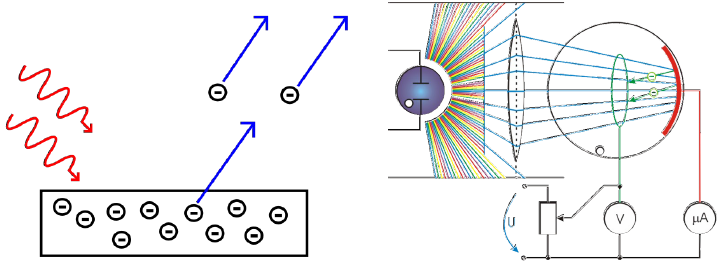 Double Slit with Electrons
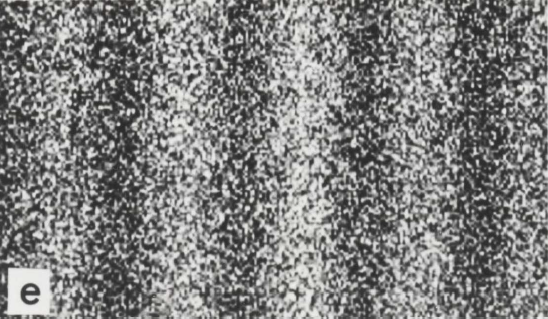 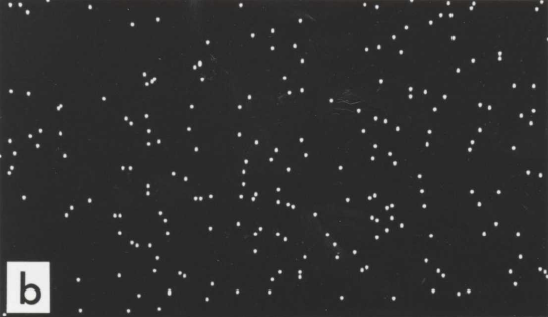 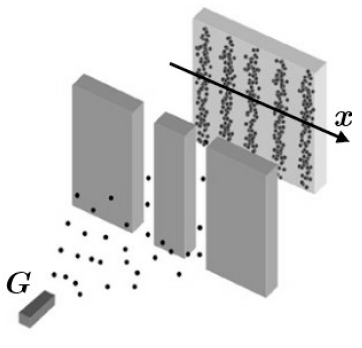 Electron (particles) have wavelength

De Broglie wavelength:
The Electron
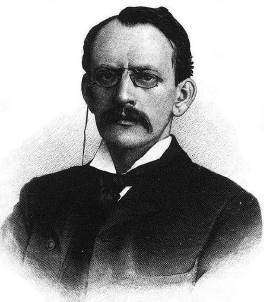 Observation: 1897 (Nobel Prize 1906)

 Constituents of cathode rays deflected by electric field

 Constituents of cathode rays deflected by magnetic field + heating of thermal junction → first mass/charge ratio

 Higher precision of mass/charge from comparing deflection by electric and magnetic fields
Joseph J. Thomson
1856-1940
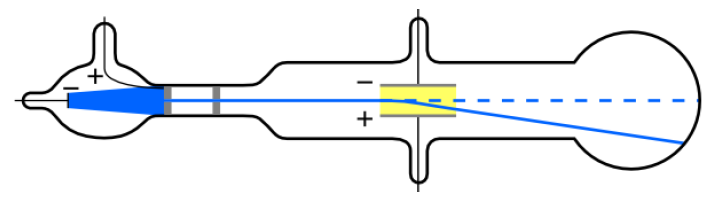 Ionization Measurements
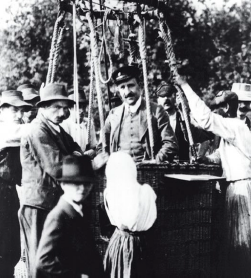 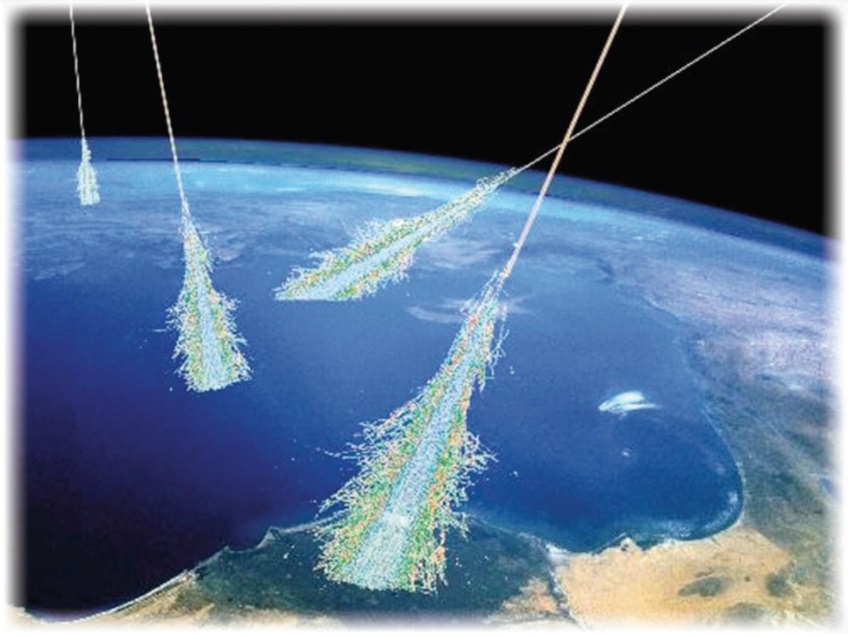 Victor Hess (1912)
discovery of cosmic showers
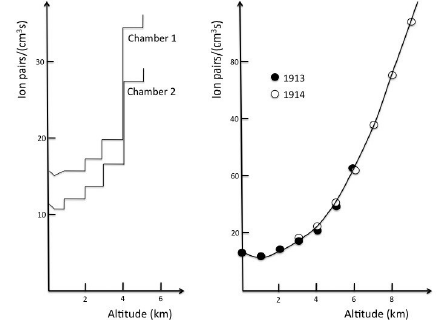 Nobel Prize 1936
The Cosmic Accelerator
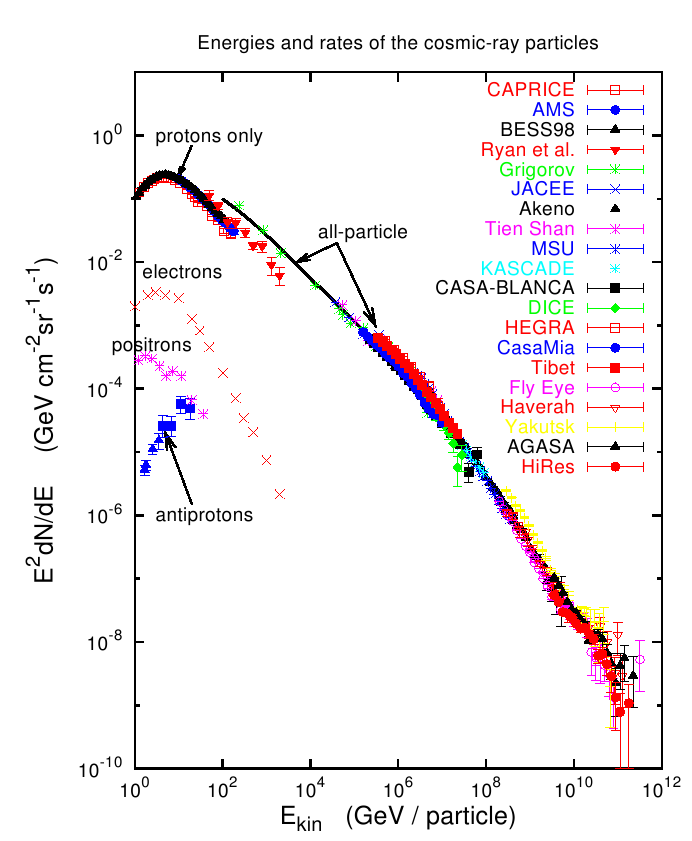 The Cosmic Accelerator
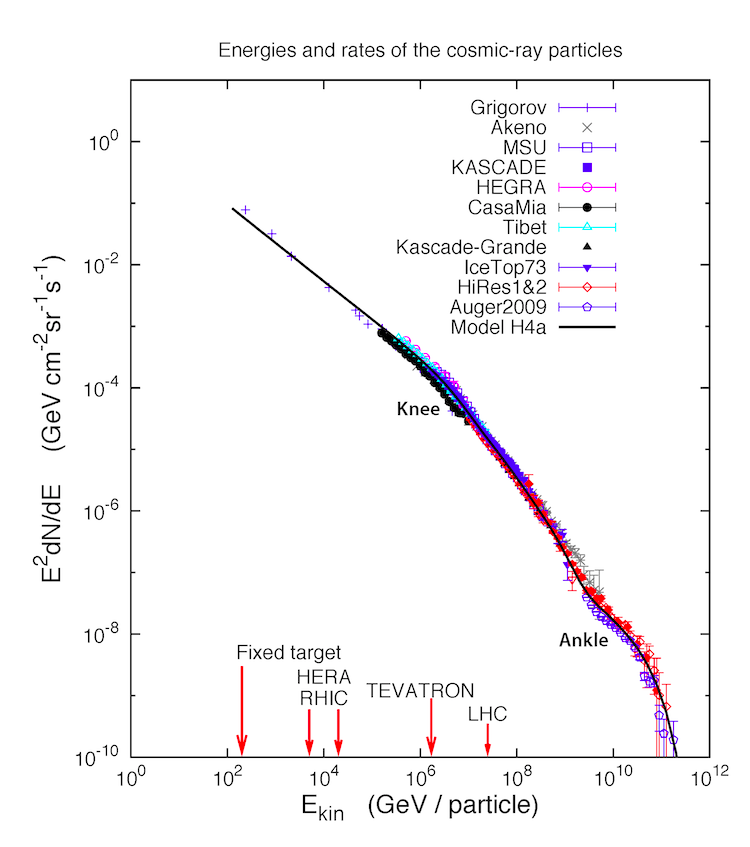 1912                         ~100 years                         2017
electron

 photons

 nuclei (protons)
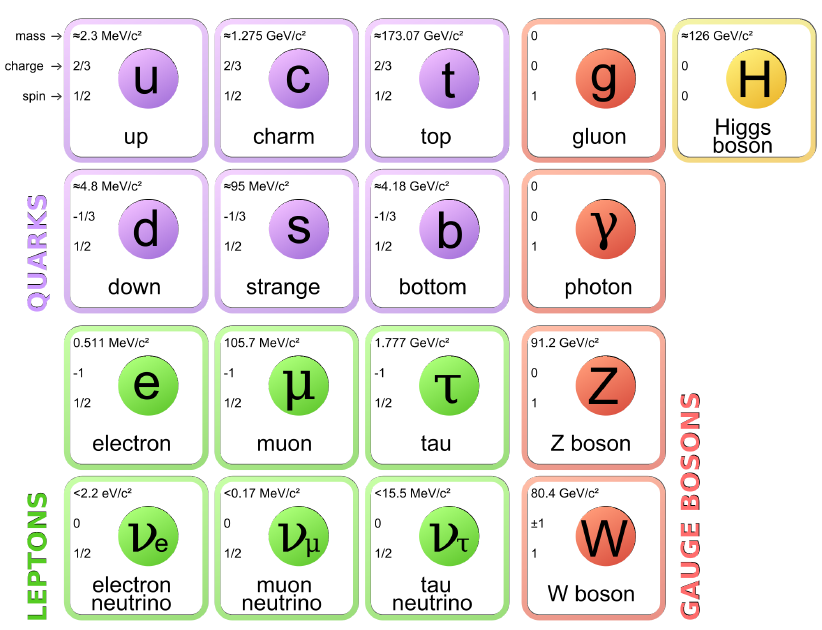 1912                         ~100 years                         2017
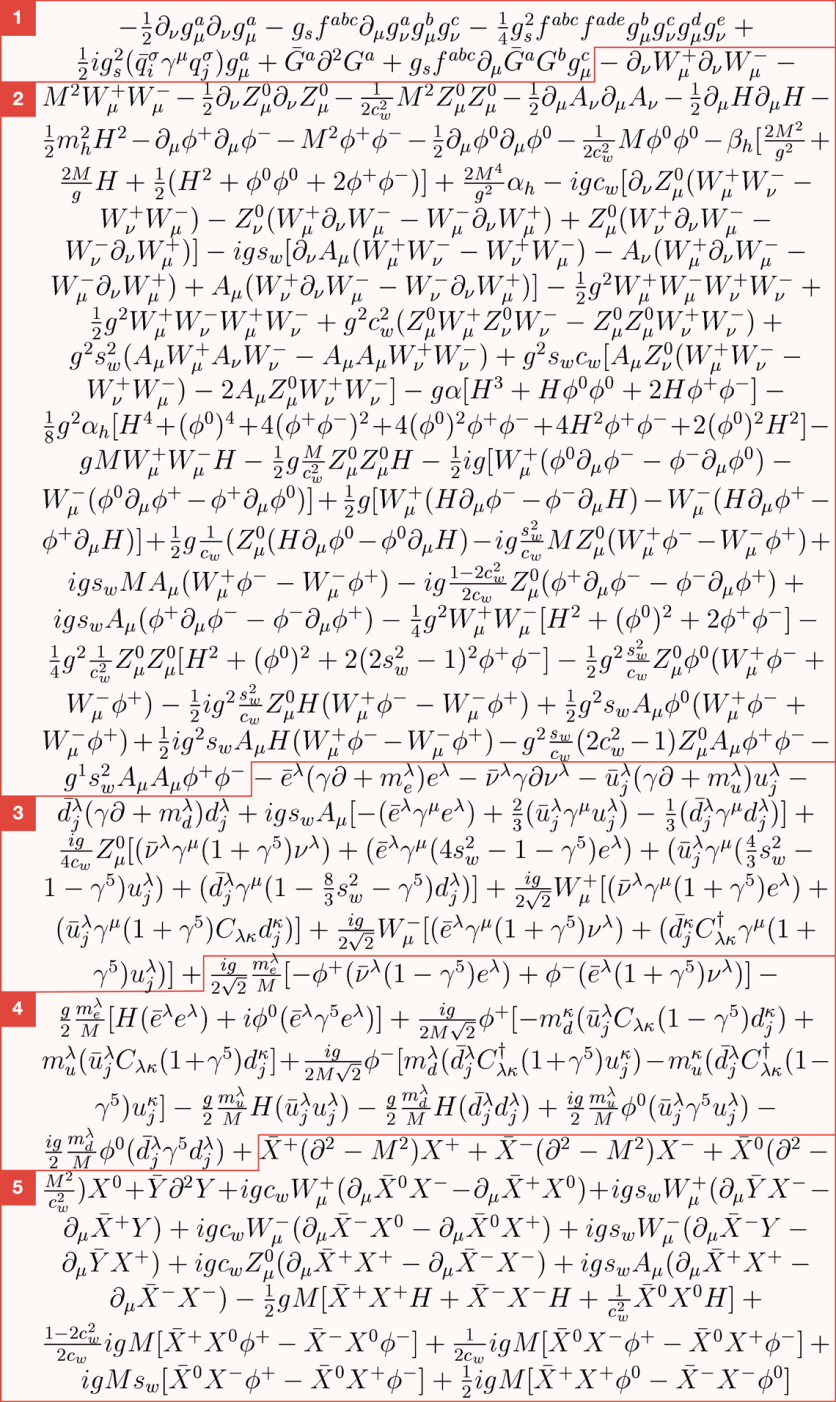 electron

 photons

 nuclei (protons)
Standard Model
Lagrangian
1 is ultra specific to the gluon, the boson that carries the strong force
2 is dedicated to explain interactions between bosons, particularly W and Z
3 describes how elementary matter particles interact with the weak force
4 describes how matter particles interact with Higgs ghosts, virtual artifacts 
   In quantum mechanics, there is no single path a particle can take
Quantum Mechanics
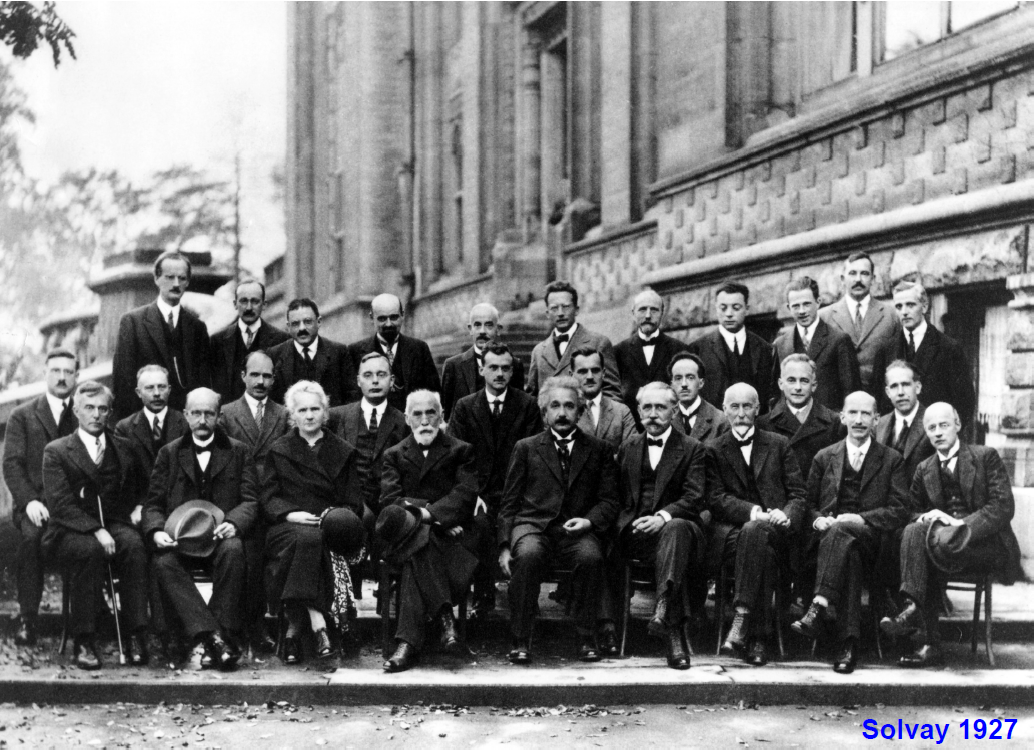 A. Piccard, E. Henriot, P. Ehrenfest, E. Herzen, Th. de Donder, E. Schrödinger, J.E. Verschaffelt, W. Pauli, W. Heisenberg, R.H. Fowler, L. Brillouin
P. Debye, M. Knudsen, W.L. Bragg, H.A. Kramers, P.A.M. Dirac, A.H. Compton, L. de Broglie, M. Born, N. Bohr,
I. Langmuir, M. Planck, M. Curie, H.A. Lorentz, A. Einstein, P. Langevin, Ch.-E. Guye, C.T.R. Wilson, O.W. Richardson
Fermions and Bosons
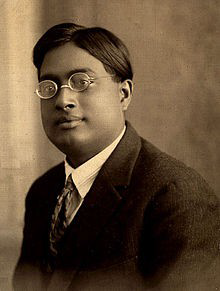 Fundamental characteristics of particles: Spin (“self angular momentum”)

 Integer values (0, ±1, …) → Bosons
 Half integer values (±1/2, ±3/2, …) → Fermions


Bosons (Cooper pairs …) can be described by common wave function 
→ funny effects (super conductivity, super fluidity, …)
Satyendranath Bose
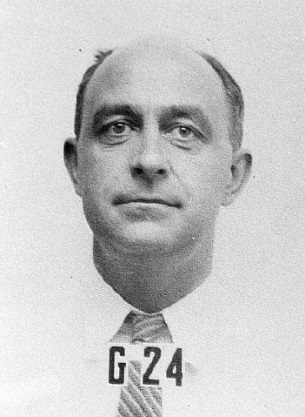 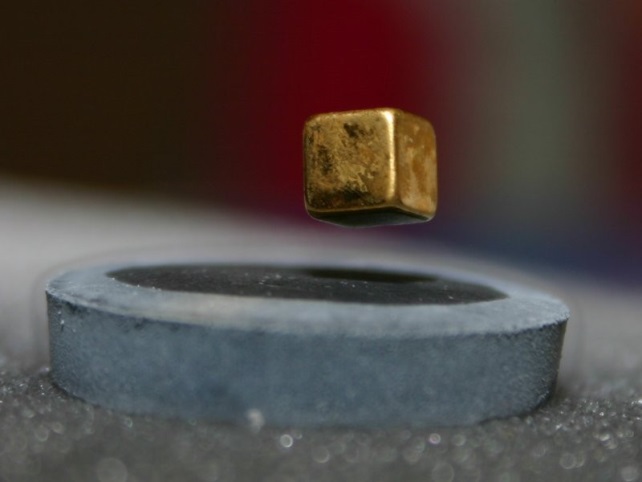 Enrico Fermi
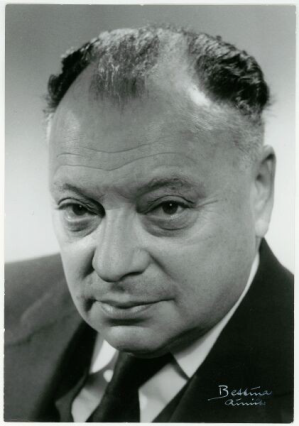 Fermions (electrons or protons …) must be in different states 
→ Pauli’s exclusion principle (basis of all chemistry…)
Wolfgang Pauli
Matter Waves for Particles without Spin
Non relativistic:
Relativistic:
Kinematics:

Quantum Mechanics:

Wave Equation:
Klein-Gordon equation
density:
continuity equation:
Schrödinger equation:
continuity equation:
plane waves:

are solutions to the free 
Schrödinger equation
p → -p gives to same result
Matter Waves for Particles without Spin
Non relativistic:
Relativistic:
Kinematics:

Quantum Mechanics:

Wave Equation:
Klein-Gordon equation
Unlike the Schrödinger equation, the Klein-Gordan equation does not contain factor i. Consequently, it can have both real and complex solutions.
continuity equation:

The factor i is introduced to make the density real
Matter Waves for Particles with Spin
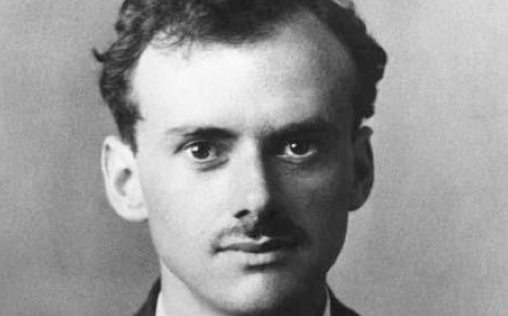 Dirac equation
Paul Dirac 1902-1984
The problem with the Klein-Gordon equation: it is second order in derivatives. In 1928, Dirac found the first-order form having the same solutions. αk and β are 4x4 matrices and Ψ are four-component wave functions: spinors (for particles with spin ½).
Quantum Field Theory
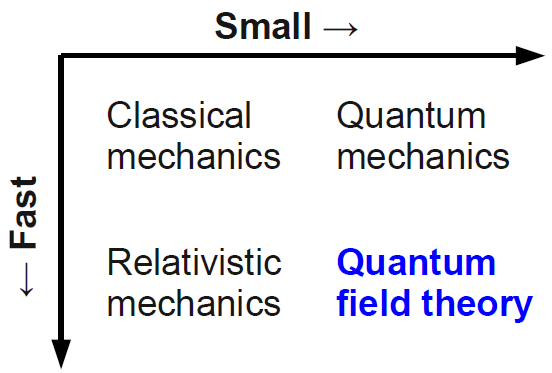 First major achievement: Dirac’s equation for free electrons (and positrons)
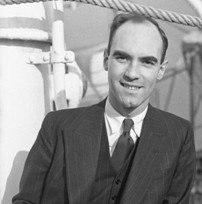 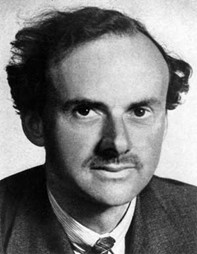 Interpretation of negative energies:    sea of electrons → holes in sea act as positively charged electrons                      → confirmed by Anderson 1932
Paul Dirac
1902-1984
Nobel Prize 1933
Carl Anderson
1905-1991
Nobel Prize 1936
Dirac’s Picture of Vacuum
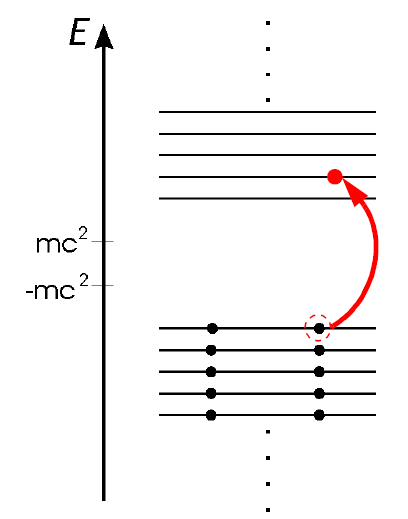 Fermions in Dirac’s representation
The “hole” created by the appearance of  the electron with a positive energy is interpreted as the presence of electron’s antiparticle with the opposite charge.


Later, Feynman – Stückelberg interpretation: antiparticles are particles travelling in revers time direction

 Every charged particle has the antiparticle of the same mass and opposite charge.
“negative” energy → antiparticles
Antimatter
Antiparticles look and behave just like their corresponding matter particles, except they have opposite charges.
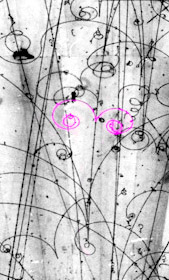 evidence for antimatter in this early bubble chamber photo. 

The magnetic field in this chamber makes negative particles curl left and positive particles curl right.

The antielectron is called positron and is designated e+.
Discovery of the Positron
First observed by D. Skobeltsyn in cosmic rays, using a Wilson cloud chamber (1929)

 C. D. Anderson: study of cosmic rays in a cloud chamber (1932)
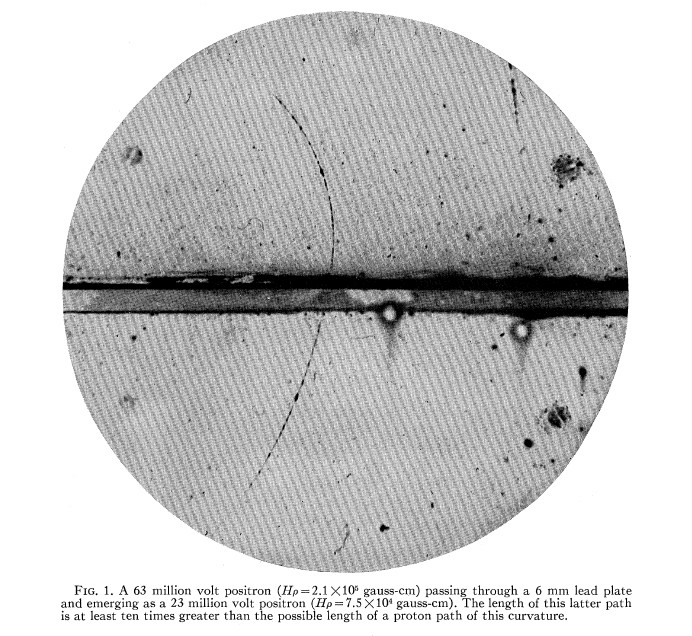 positrons are bent due to Lorentz force in magnetic field
proof of existence of antiparticles
lead plate
positron track
Carl D. Anderson; Nobel Prize 1936
Muon Discovery (1936)
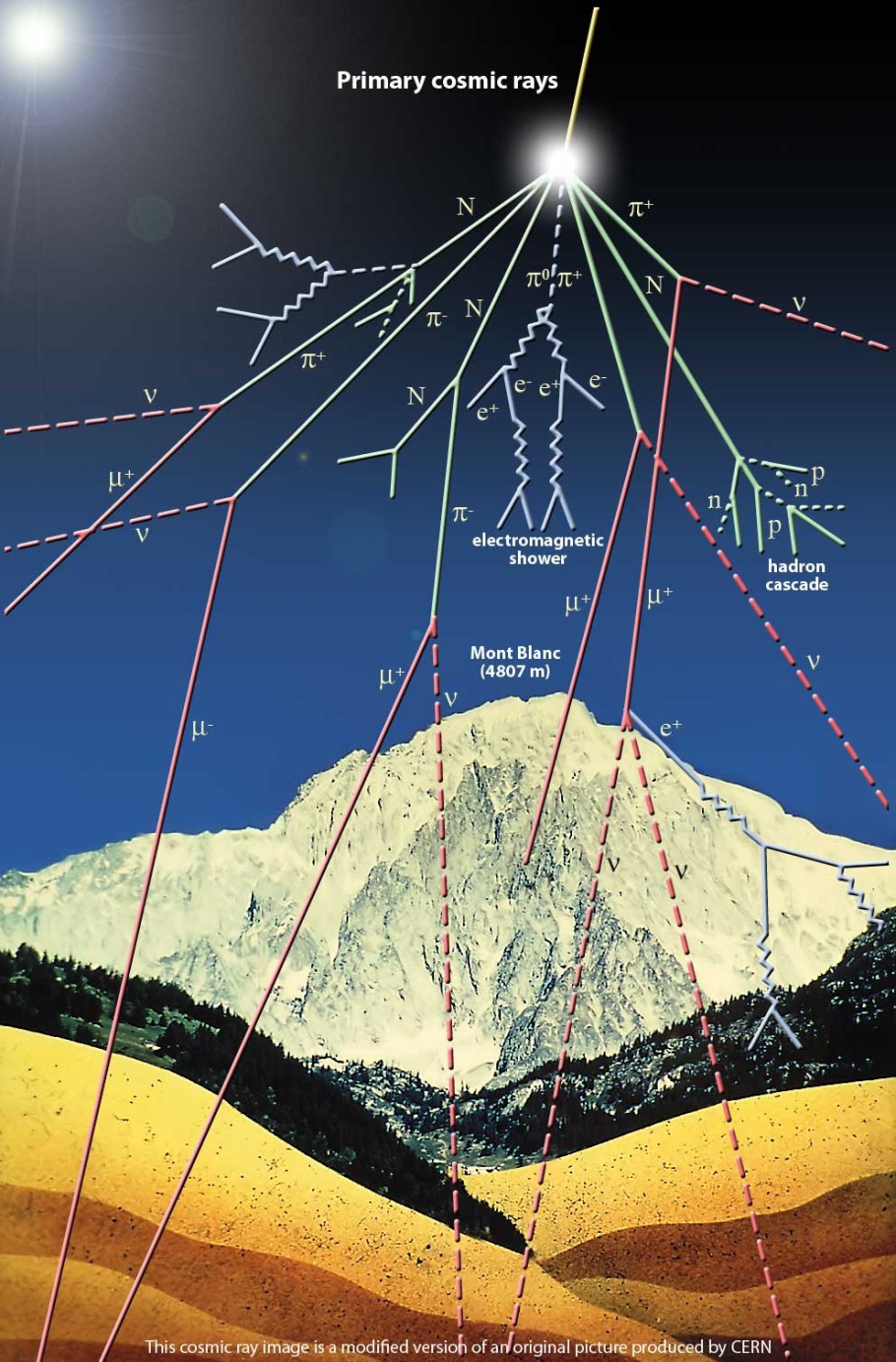 Muon-Lepton discovery in cosmic rays by

Carl D. Anderson
+
Seth Nedermeyer
mass: mμ ~ 100 MeV
The muon is the first “exotic” particle

 It was believed to be the meson predicted by Yukawa
Carl D. Anderson; Nobel Prize 1936
Prediction of the Pion
H. Yukawa predicted 1935 mesons as carriers of the strong force
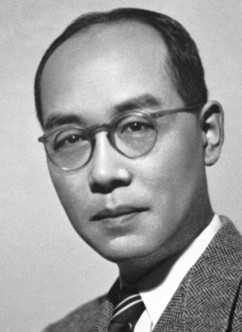 Hideki Yukawa
1907-1981
Nobel Prize 1949
Discovery of Pions
Discovered pions were fitting very well into Yukawa’s theory – they were supposed to be responsible for the nuclear force:
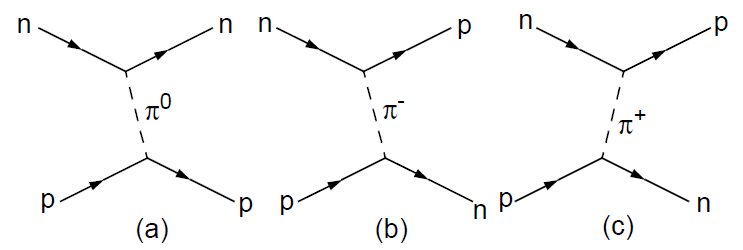 Yukawa model of direct (a) and exchange (b, c) nuclear force
The resulting potential for this kind of exchange is of Yukawa type and at the longest range reproduces observed nuclear forces very well, including even spin effects.

 However, at the ranges comparable with the size of nucleons, this description fails, and the internal structure of hadrons must be taken into account.
Discovery of the Pion
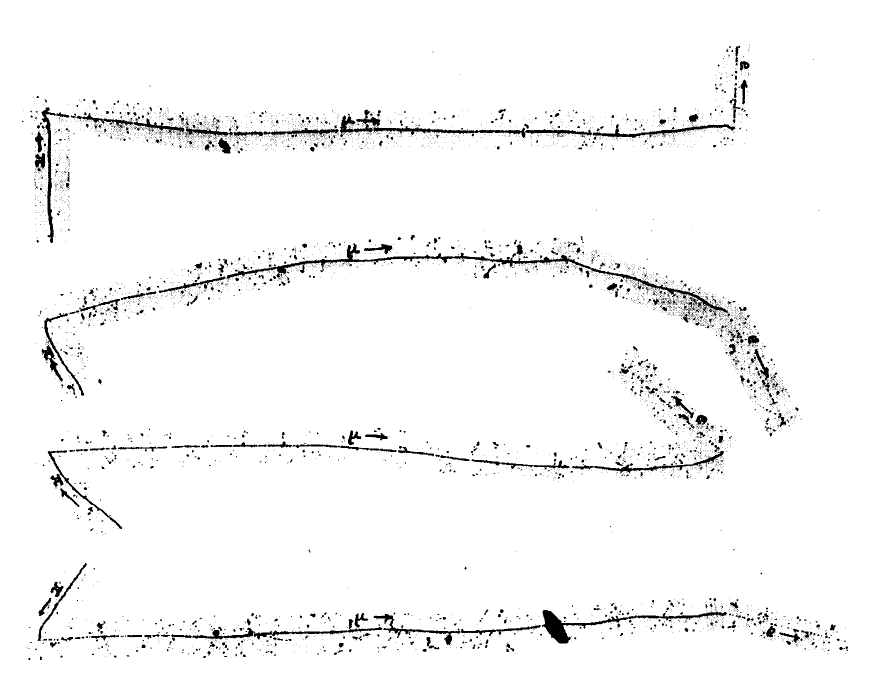 1947 discovered by Perkins, Ochialini and Powell
μ
e
π
First observed pions: a π+ stops in the emulsion and decays to a μ+ and νμ, followed by the decay of μ+.
Powell; Nobel Prize 1950
Discovery of the Pion
Some reactions induced by cosmic rays primaries:
Same reactions can be reproduced in accelerators, with higher rates, although cosmic rays may provide higher energies.
Discovery of the Pion
Charged pions decay mainly to the muon-neutrino pair (branching ratio about 99.99%), having lifetimes of 2.6·10-8 s. In quark terms:
Neutral pions decay mostly by the electromagnetic interaction, having shorter lifetimes of 0.8·10-16 s:
Beta Decay
me = 0.511 MeV/c2
n
p
mn = 939.565 MeV
mp = 938.272 MeV
missing energy?
W. Pauli predicted in a letter to E. Fermi
the existence of neutrinos (1930)
Discovery of the Electron-Neutrino
Discovery of the electron neutrino (Cowan, Reines, 1957)
Anti-Electron Neutrino
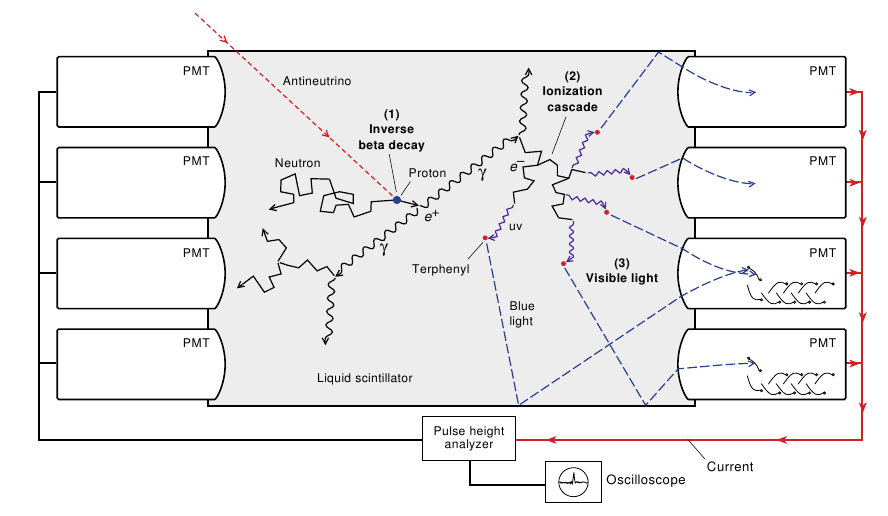 Nobel Prize 1995
Existence of Muon-Neutrinos
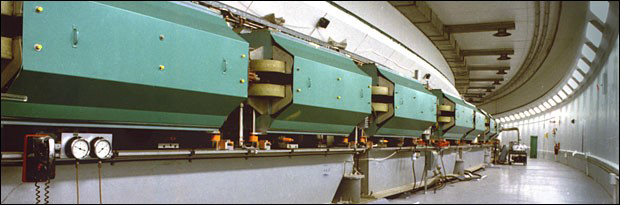 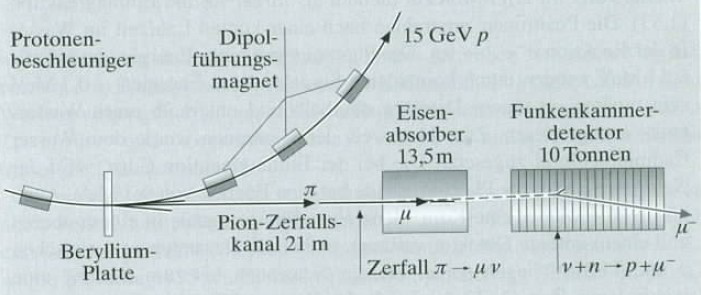 proton 
accelerator
dipole 
magnets
iron
absorber
big spark
chamber
pion decay 
channel 21 m
beryllium plate
Discovery of the muon neutrino (Ledermann, Schwartz, Steinberger 1962)
Nobel Prize 1988
Discovery of Strangeness Surprise!
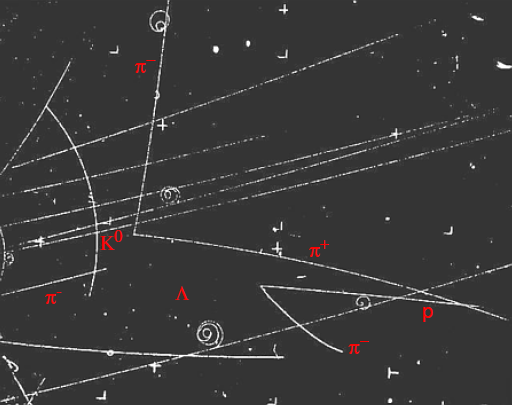 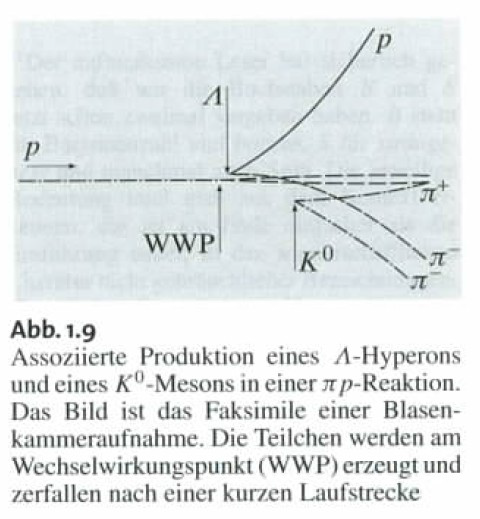 A bubble chamber picture of the above reaction
How does a bubble chamber work:

It is filled with a liquid under pressure (hydrogen)
Particles ionize the liquid along their passage
When pressure drops, liquid boils preferentially along the ionization trails
Discovery of Strangeness
Principle decay modes of strange hadrons:
Discovery of Strangeness
Solution: to invent a new “strange” quark, bearing a new quark number – “strangeness”, which does not have to be conserved in weak interactions
In strong interactions, strange particles have to be produced in pairs in order to conserve total strangeness (“associated production”):
In 1952, bubble chambers were invented as particle detectors, and also worked as targets, providing, for instance, the proton target for the above reaction.
Status in 1962 – (50 years after Hess ’balloon trip)
known fermions
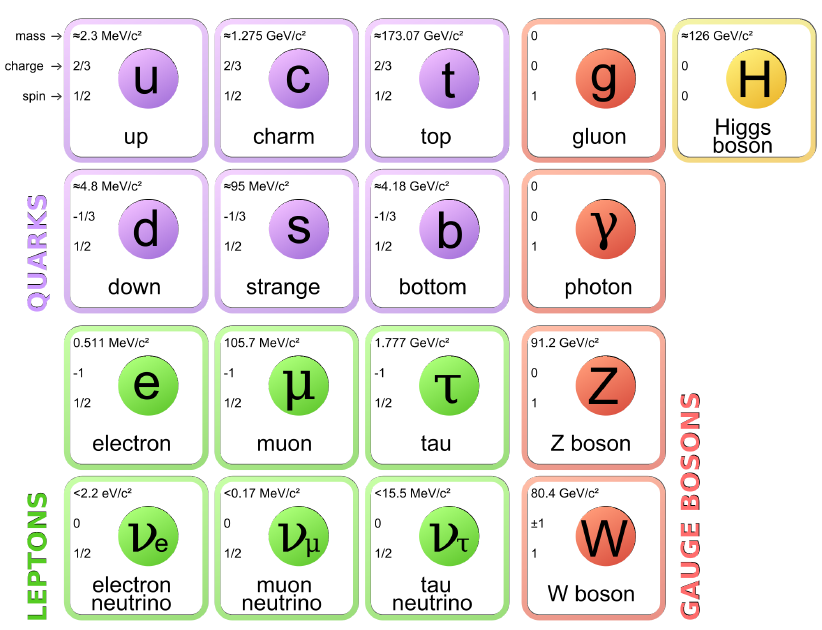 M. Gell-Mann and G. Zweig
hypnotized existence of quarks:
up-quark
down-quark
strange-quark
in the year 1964
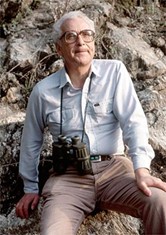 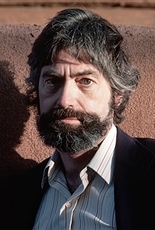 Murray Gell-Mann
1929-
George Zweig
1937-
Nobel Prize 1969
Prediction of the Charm-Quark
How explain non-observation of Flavor Changing Neutral Currents?
?
K
π
Such a flavor changing decay is forbidden if a fourth quark exists
(Glashow, Iliopoulos, Maiani)
prediction
Note: Kaon and Pion have similar quantum numbers!
Observation of Neutral Currents
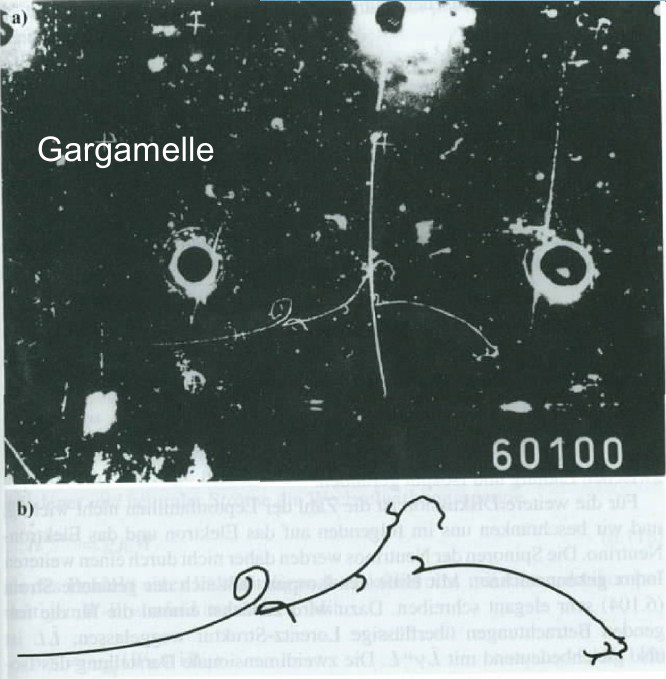 Z
e
e
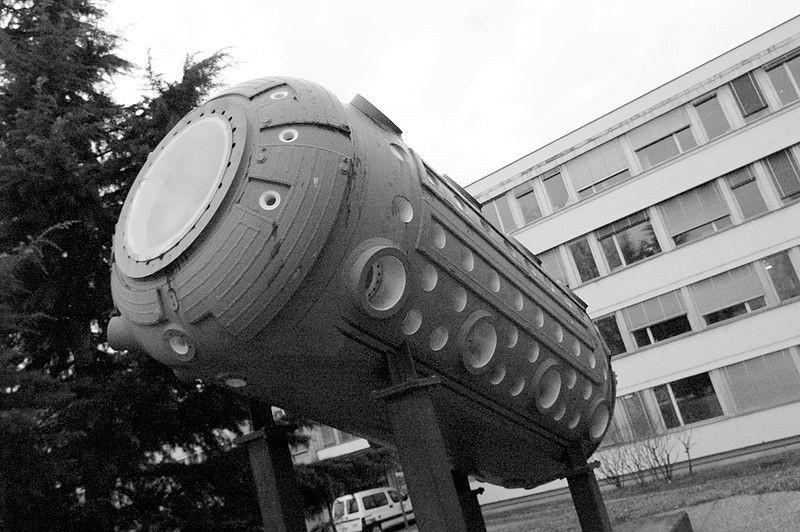 We find interactions without visible incoming or outgoing particle.
Bubble Chamber Gargamelle (1974)
Observation of the Charm-Quark
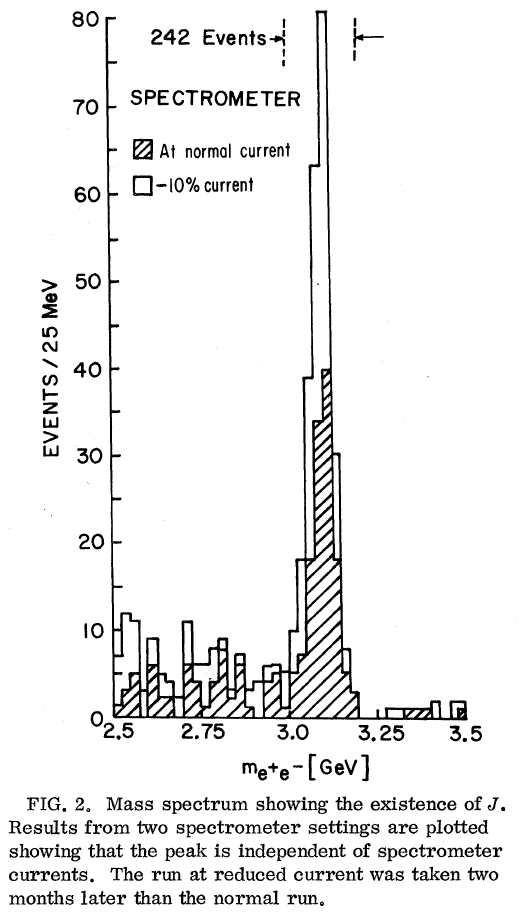 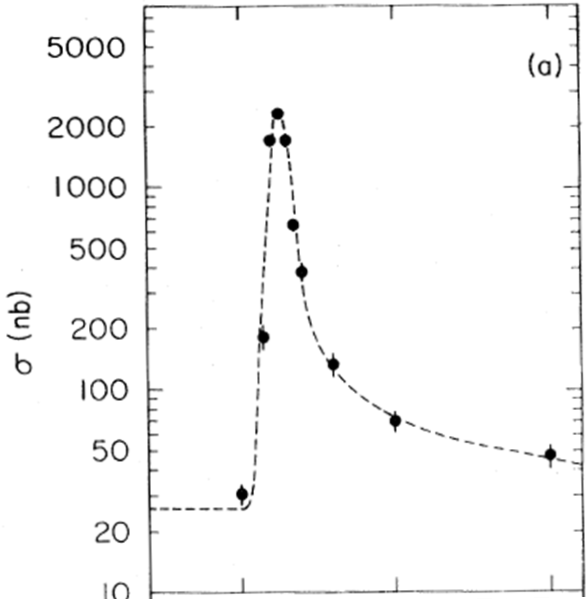 resonance
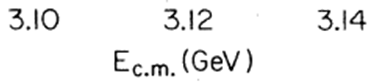 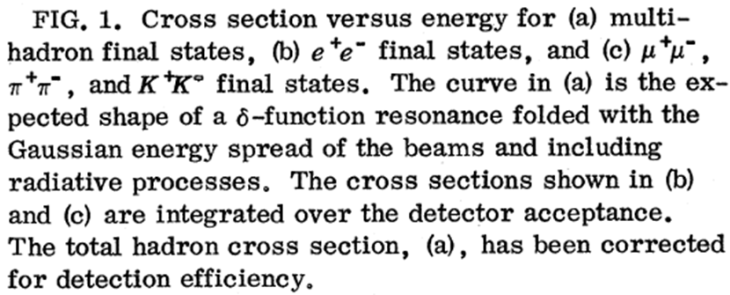 p Be → X J/Psi → X e+e-
BNL: S. Ting et al. (1974)
e+e- → J/Psi → e+e- (μ+μ-), (π+π-)
SLAC: B. Richter et al. (1974)
Nobel Prize 1976
Discovery of Charm-Quark
Bubble chambers were great tools of particle discovery, providing physicists with numerous hadrons, all of them fitting u-d-s quark scheme until 1974.

 In 1974, a new particle was discovered, which demanded a new flavour to be introduced. Since it was detected simultaneously by two rival groups in Brookhaven (BNL) and Stanford (SLAC), it received a double name:
Status in 1975
known fermions
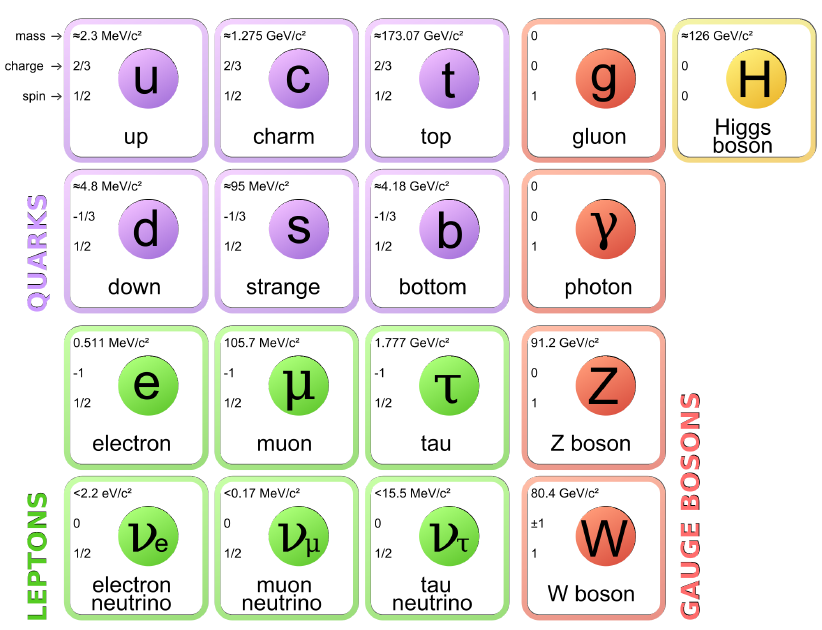 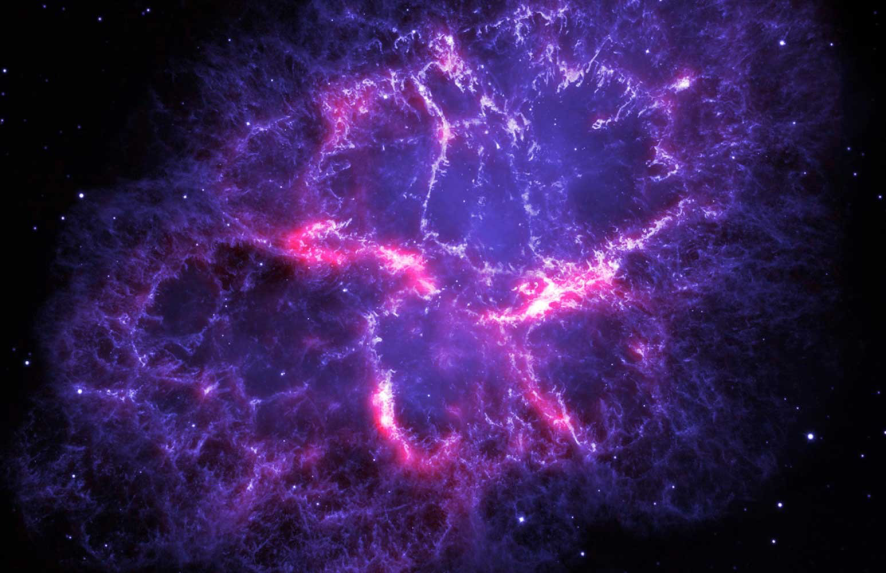 no anti-matter in universe!
Charge and Parity Conservation must be broken!
(2nd A. Sakharovs condition)
→ third quark family could explain matter – anti-matter asymmetry
Nambu, Kobayashi, Maskawa
Note: particle physics and evolution of universe are closely related!
Nobel Prize 2008
Discovery of Charm- and Bottom-Quark
Even heavier charmed mesons were found – those which contained strange quark as well:
Lifetimes of the lightest charmed particles are of order 10-13 s, well in the expected range of weak decays.

 Discovery of “charmed” particles was a triumph for the electroweak theory, which demanded number of quarks and leptons to be equal.

In 1977, “beautiful” mesons were discovered:
And this is the limit: top-quark is too unstable to form observable hadrons
Discovery of the Third Family
Tau Lepton discovered by MARK1 at SPEAR (1974-1976)
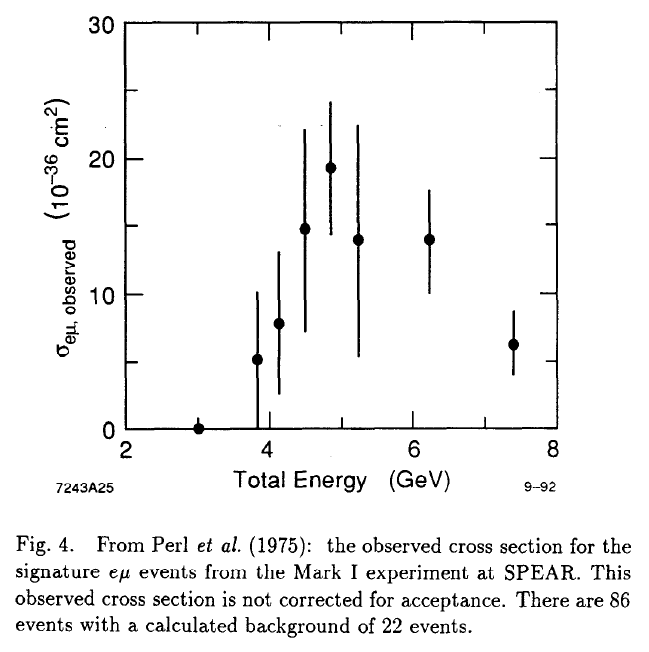 discovery of tau-lepton

(Reines et al., M. Perl Nobel Prize 1995)
Discovery of the Bottom-Quark (1977) by M. Ledermann et al. Nobel Prize 1988
Top-Quark Discovery at Tevatron
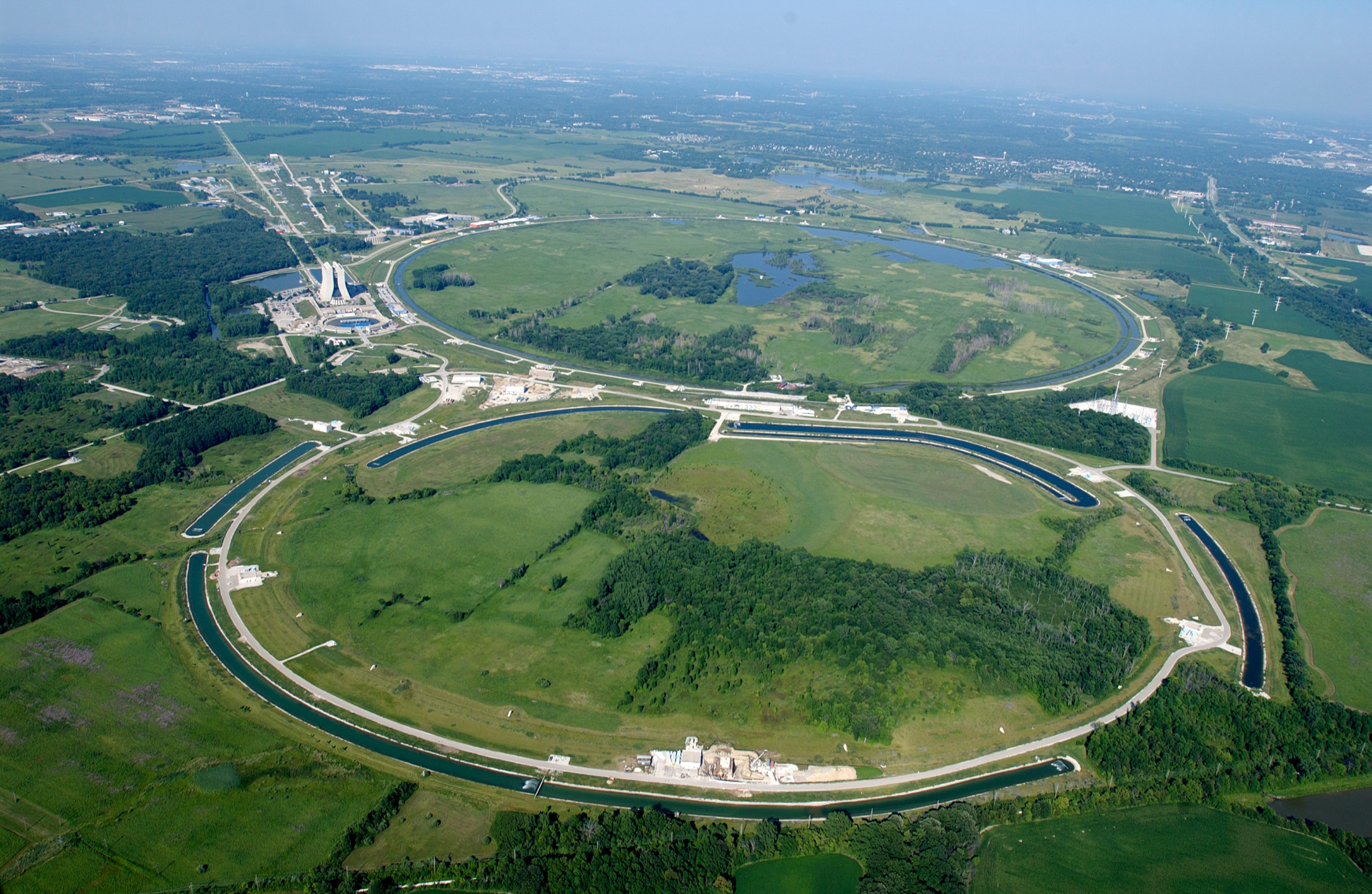 Fermilab
Tevatron
Top-Quark Discovery in 1995
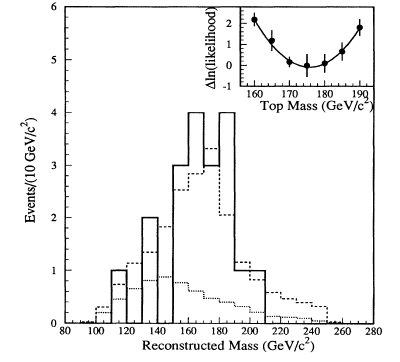 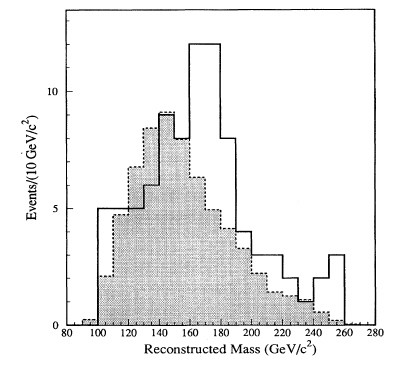 CDF Collaboration
C0 Collaboration
Top-Quark mass ~ 175 GeV
Top production:

Top decay:
Top-Quark Discovery in 1995
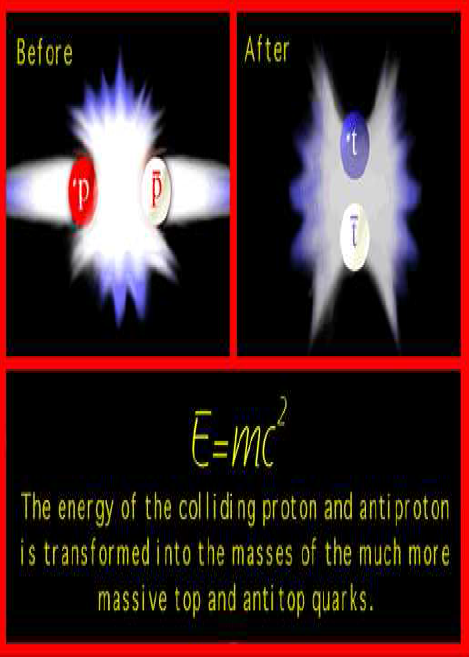 Top-Quark mass ~ 175 GeV
Top production:

Top decay:
Status in 2000 (~90 years after Hess balloon trip)
all fermions discovered
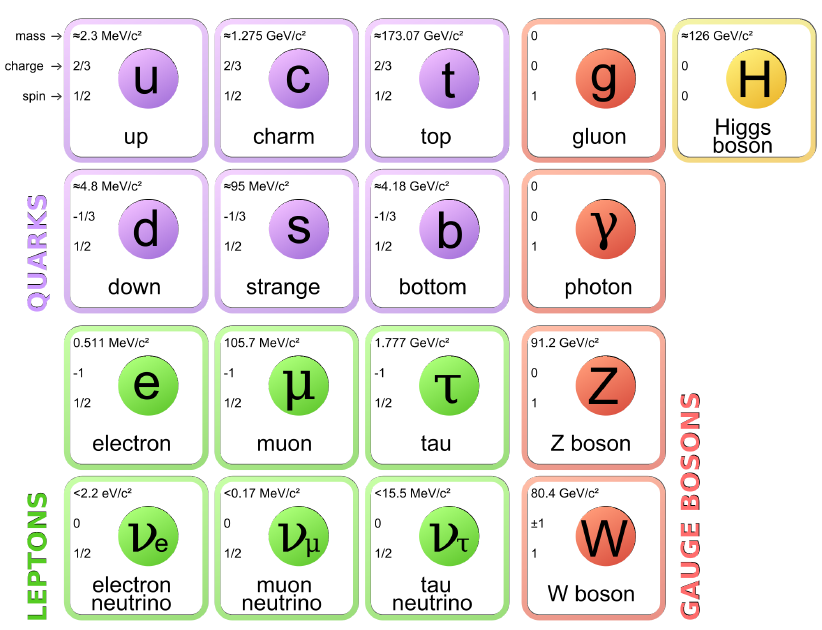 tau-neutrino discovered 
in 2000 by Donut experiment
Status in 2002 (~90 years after Hess balloon trip)
Nobel Prize 2015
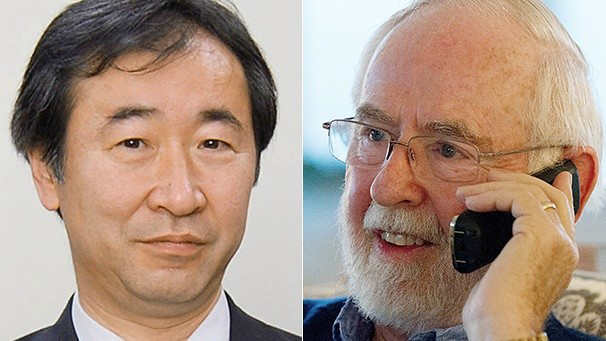 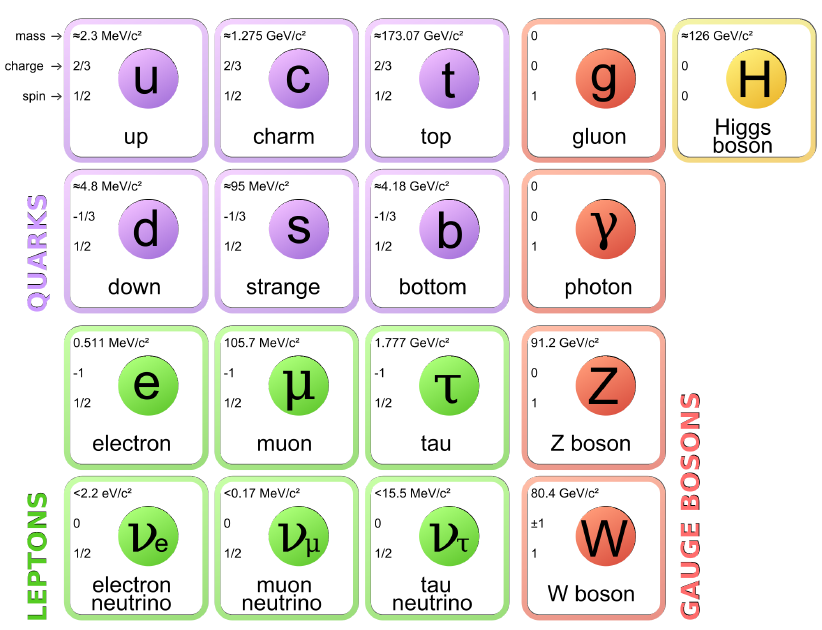 Takaaki Kajita + Arthur B. McDonald
neutrinos have mass!
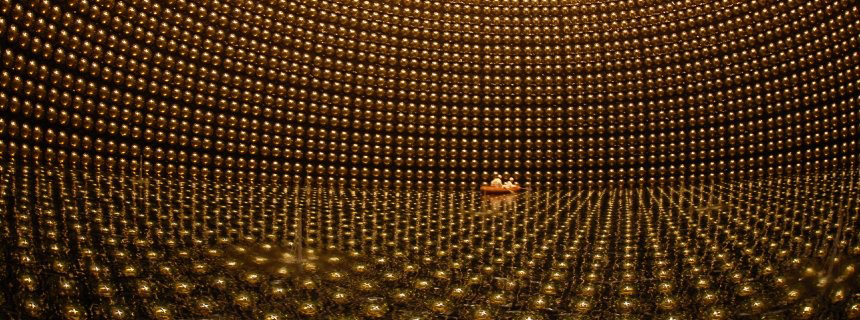 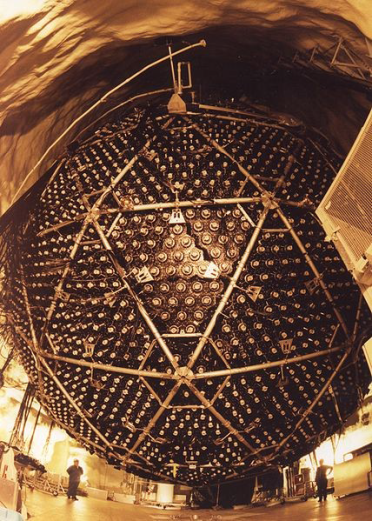 Super-Kamiokande (1998)
SNO experiment (2001/2)
Discovery of Vector-Bosons
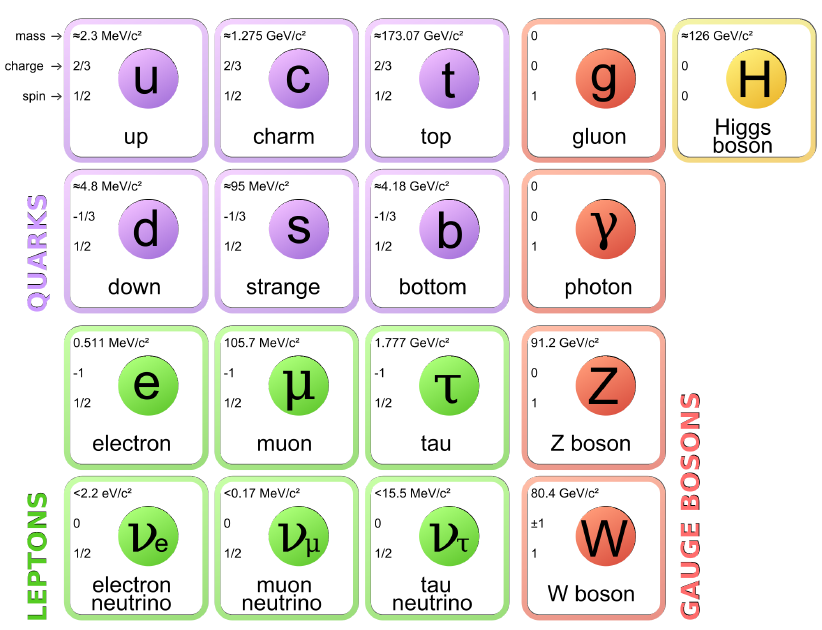 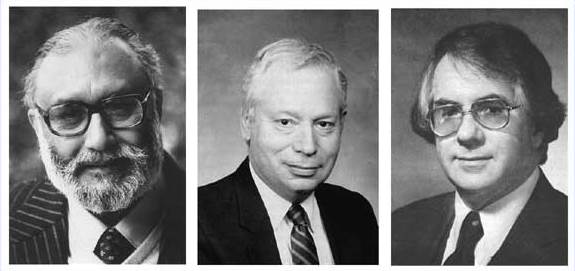 Abdus Salam, Steven Weinberg, Sheldon L. Glashow
Discovery of Vector Bosons
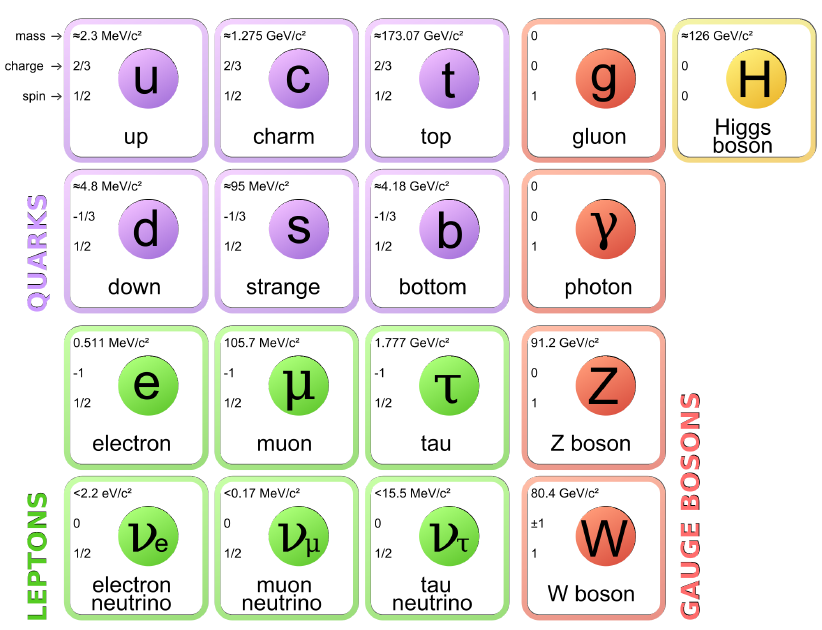 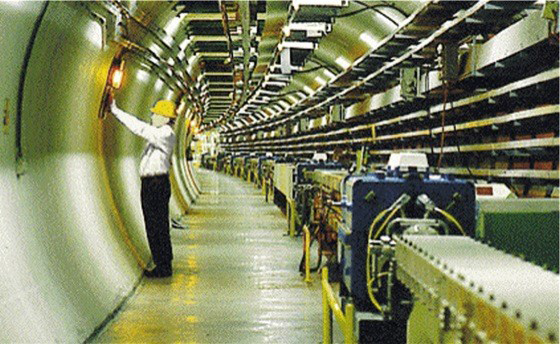 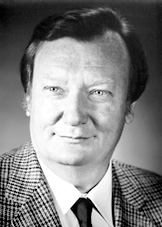 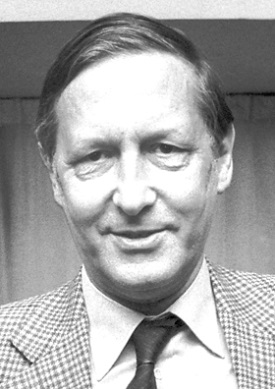 Large Electron Positron (LEP) collider
Carlos Rubbia           Simon van der Meer
Large Electron-Positron Collider at CERN
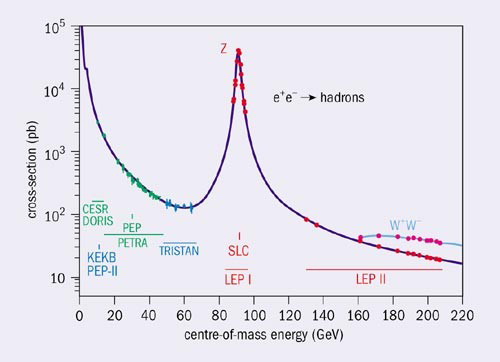 1989-2000:   S1/2 = 90-200 GeV
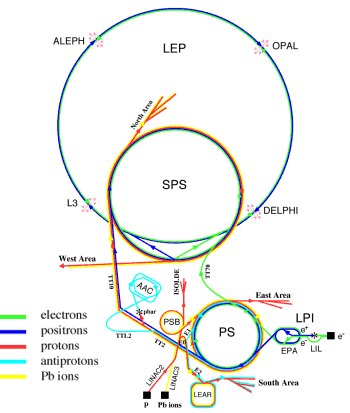 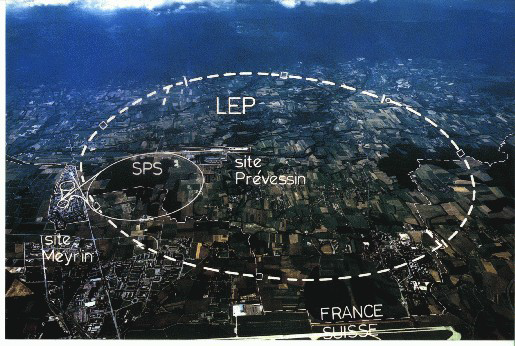 26.7 km circumference
Four experiments:

ALEPH
DELPHI
L3
OPAL
Large Hadron Collider at CERN
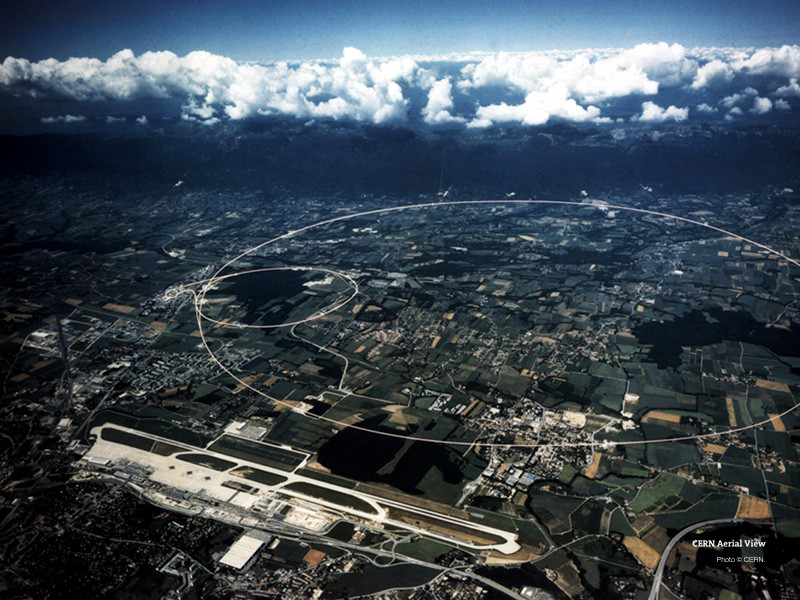 LHC (p → ← p)     
             s1/2 ≤ 14 TeV
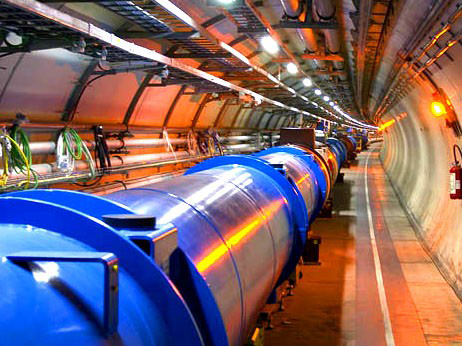 26.7 km circumference

 40000 tons of cold mass spread over 27 km
 10000 tons of Liquid Nitrogen (at T = 80 K)
 60 tons of Liquid Helium (cools ring to final 1.9 K)
The Higgs-Boson
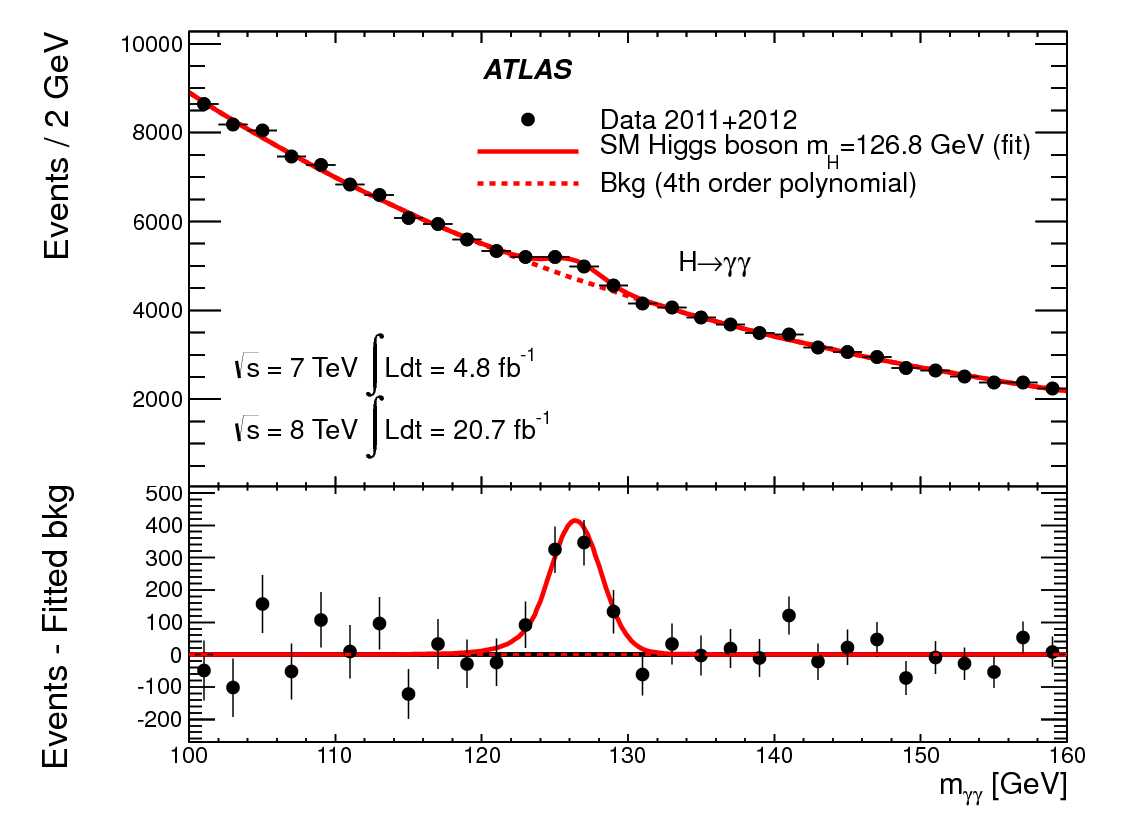 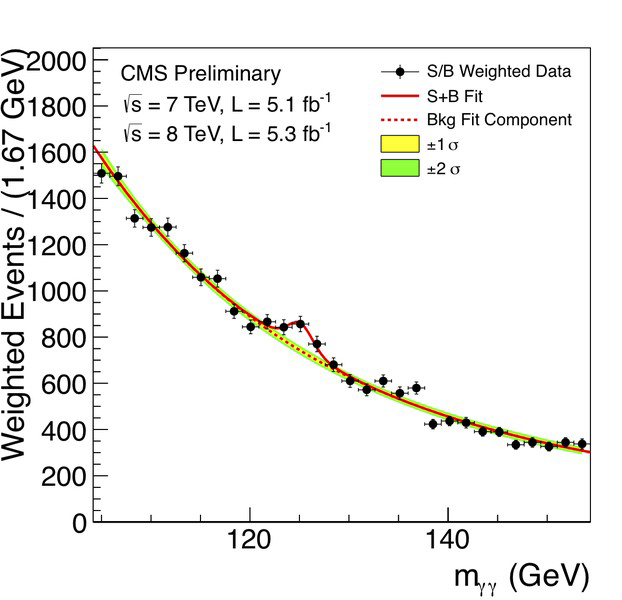 ATLAS
CMS
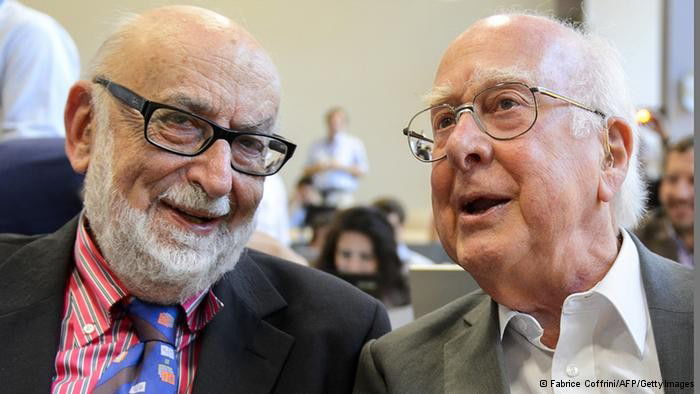 MH = 125 GeV
Nobel Prize 2013
F. Englert
P. Higgs
CMS - Collaboration
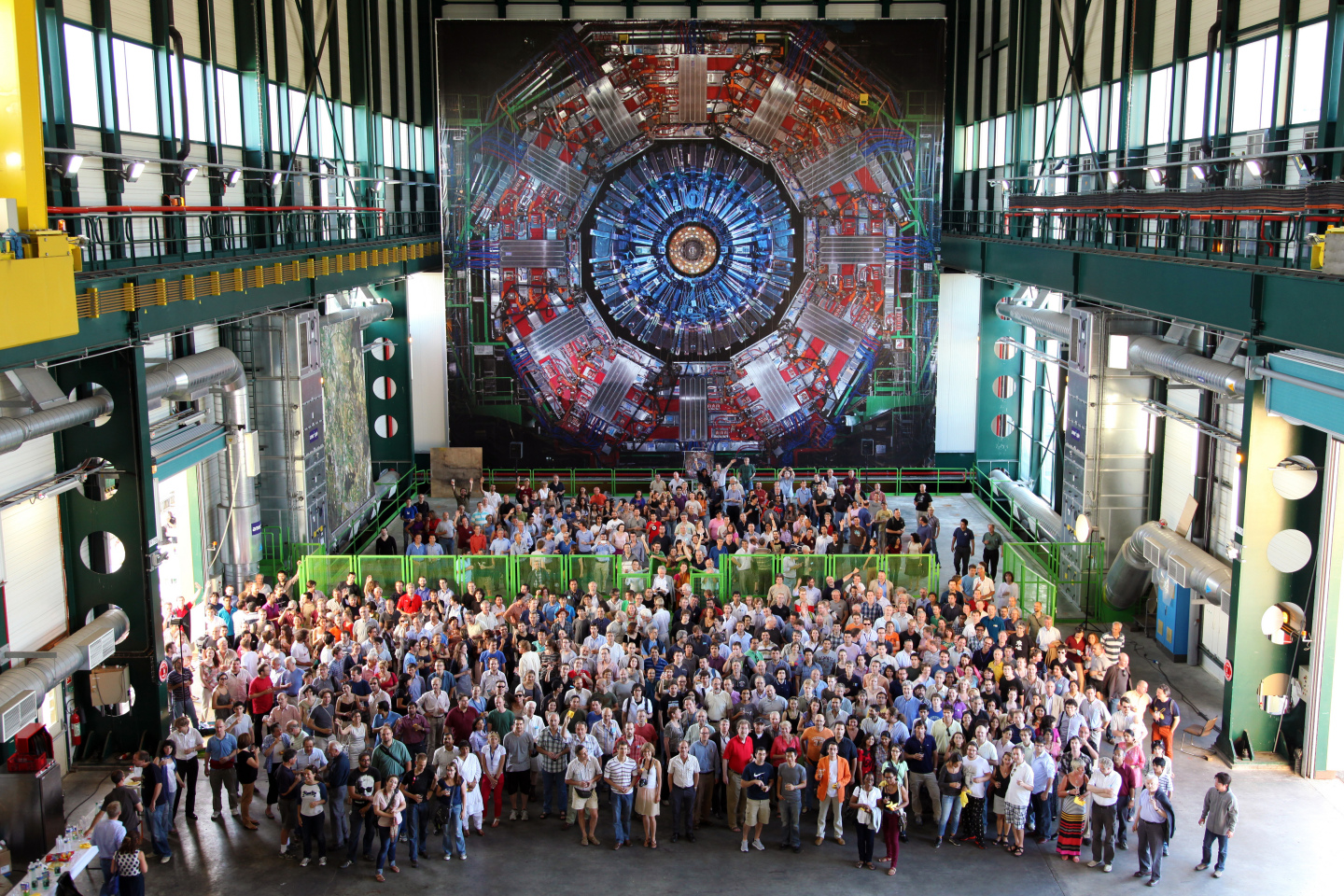 [Speaker Notes: Compact Muon Solenoid]